Effective Instructor Feedback
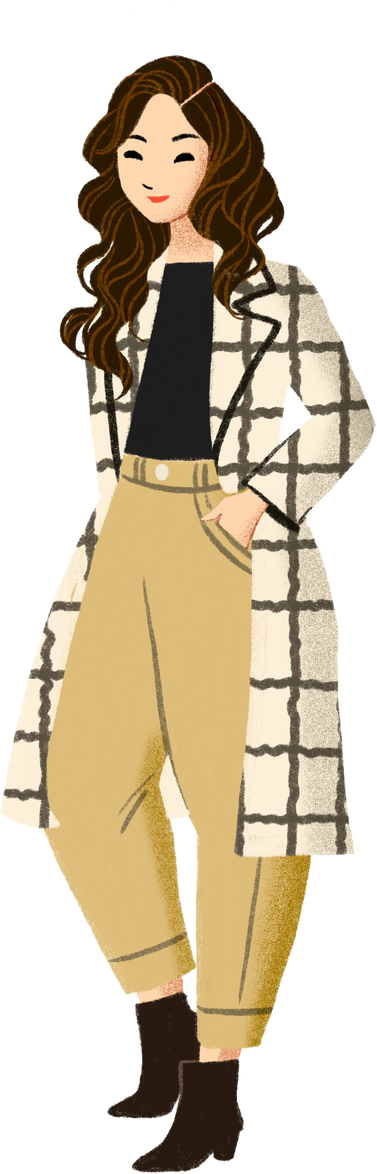 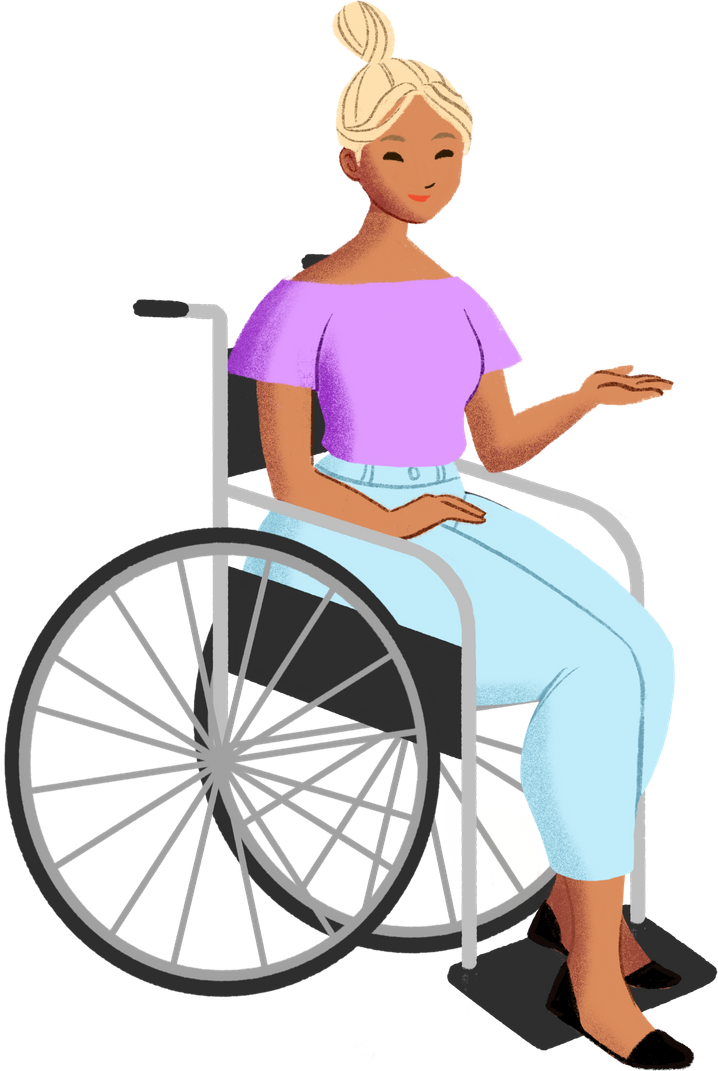 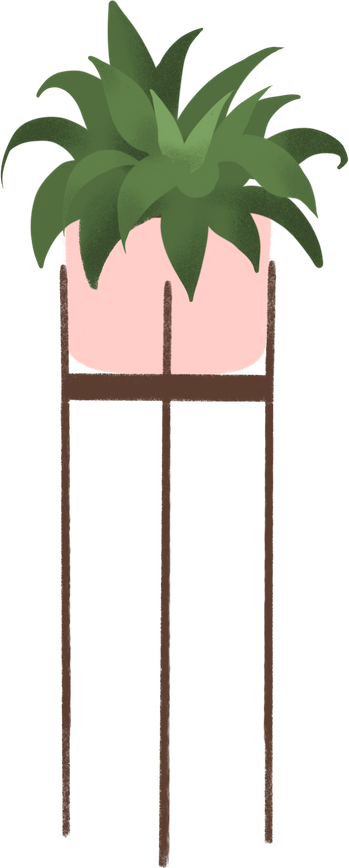 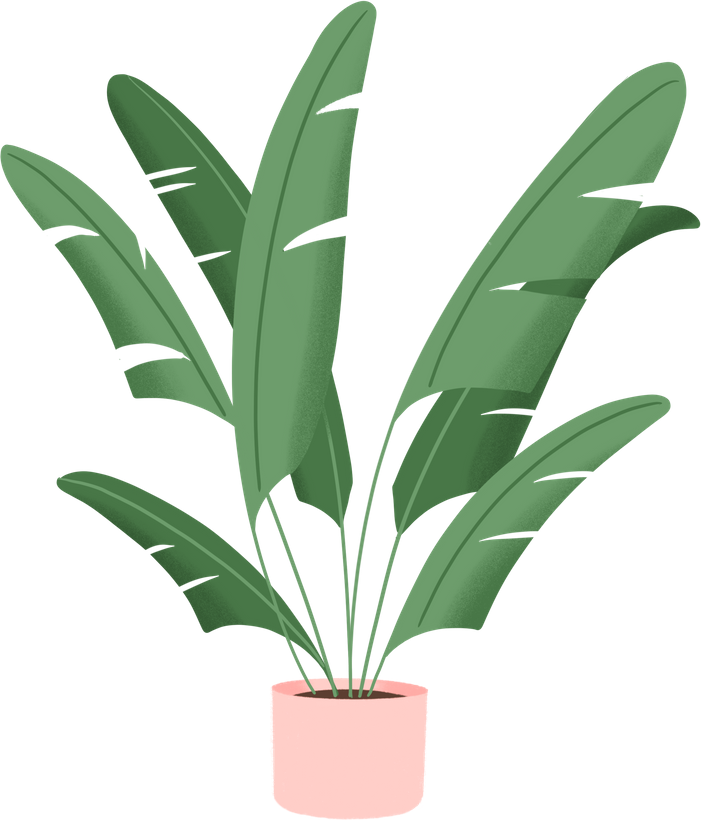 On Student Assignments
Emily Thompson, Academic Director of Liberal Studies & Communications
What is the Purpose of Feedback?
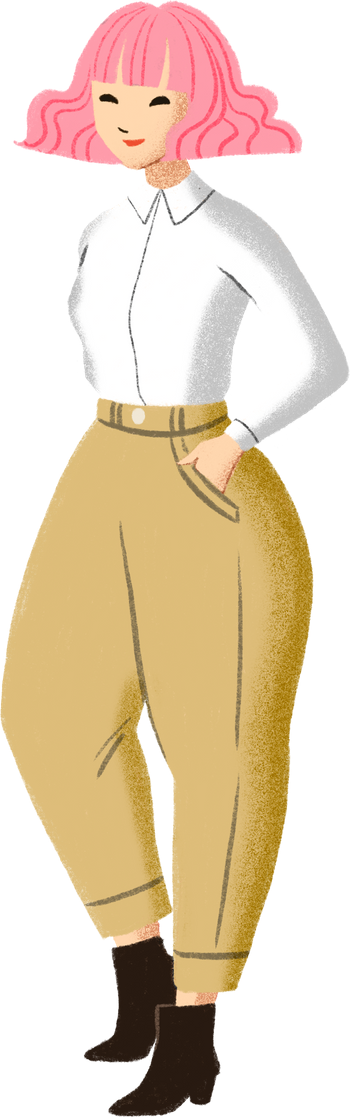 To monitor learning, assess performance, and offer suggestions for improvement
Formative vs. Summative feedback:
Formative feedback: usually on-going and meant to assist students while their learning is in-process. Focus on monitoring learning and suggesting improvement
Summative feedback: an evaluation of student work at the summation of a process. Focus on assessing performance

Discrepancy vs. Progress feedback:
Discrepancy: what is incorrect or amiss
Progress: what is strong and going well
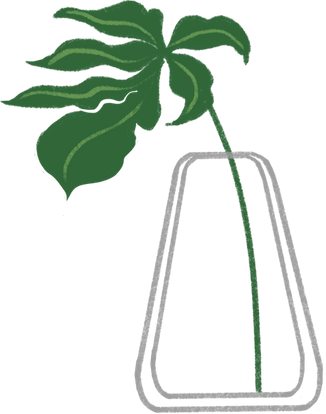 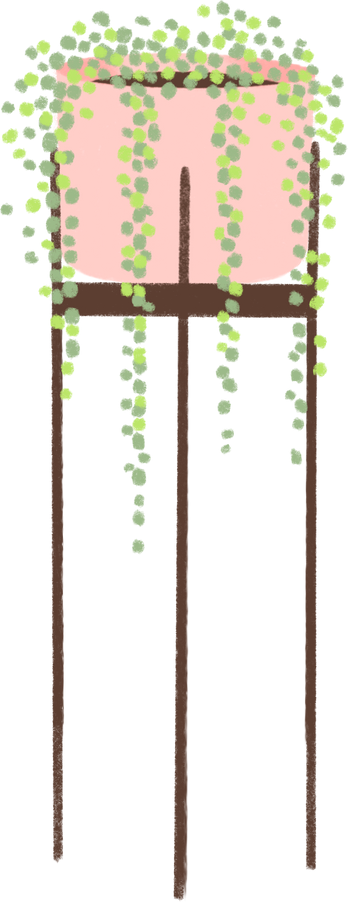 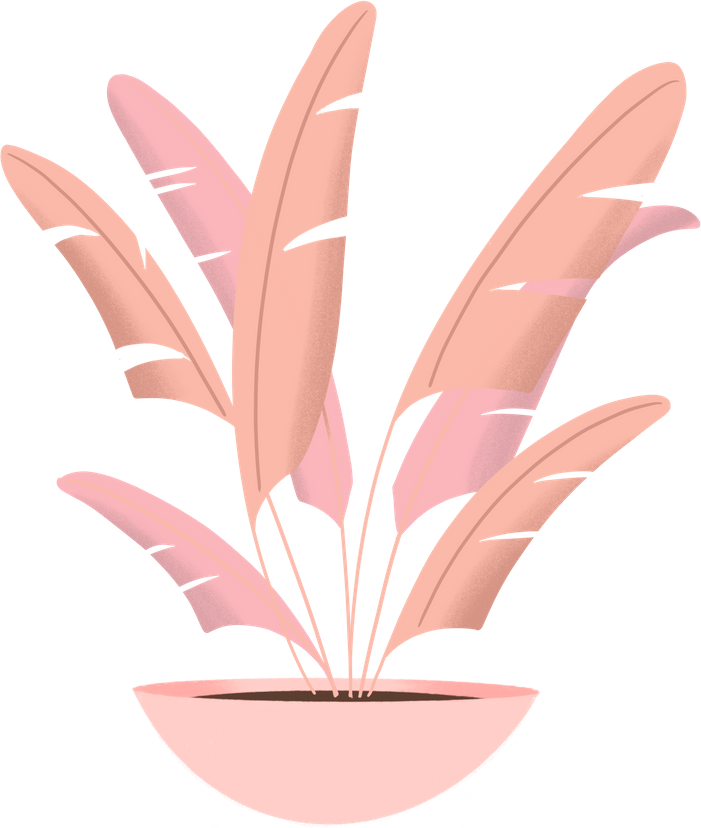 Dos and Don’ts for Providing Feedback
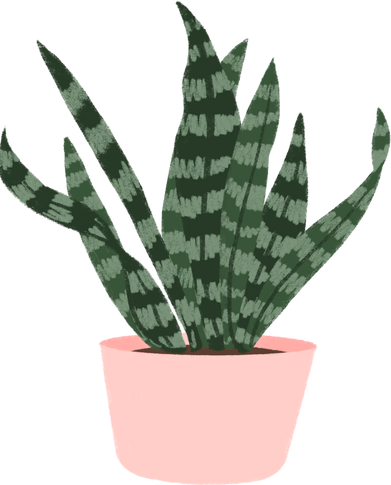 DO
Limit Focus:
Patterns of error
Global concerns
Learning objectives
Encourage problem-solving
“How could you clarify…?”
“What’s another way to...?”
Focus on the task
“This is a smart introduction…”
“Refer to your handbook for help with…”
DON’T
Identify every single thing to revise:
Overwhelming to the student
Point of diminishing returns
Can lose sight of overall purpose
Solve problem for them:
“You should…”
“You need to…”
Focus on student ability/make it personal:
“You’re so good at…”
“You don’t understand how to…”
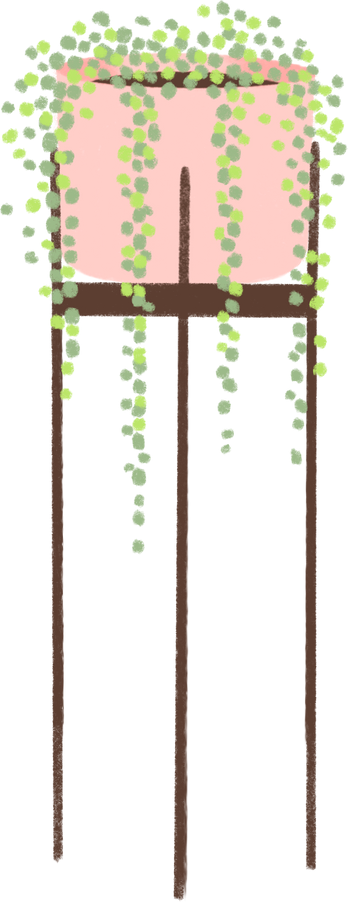 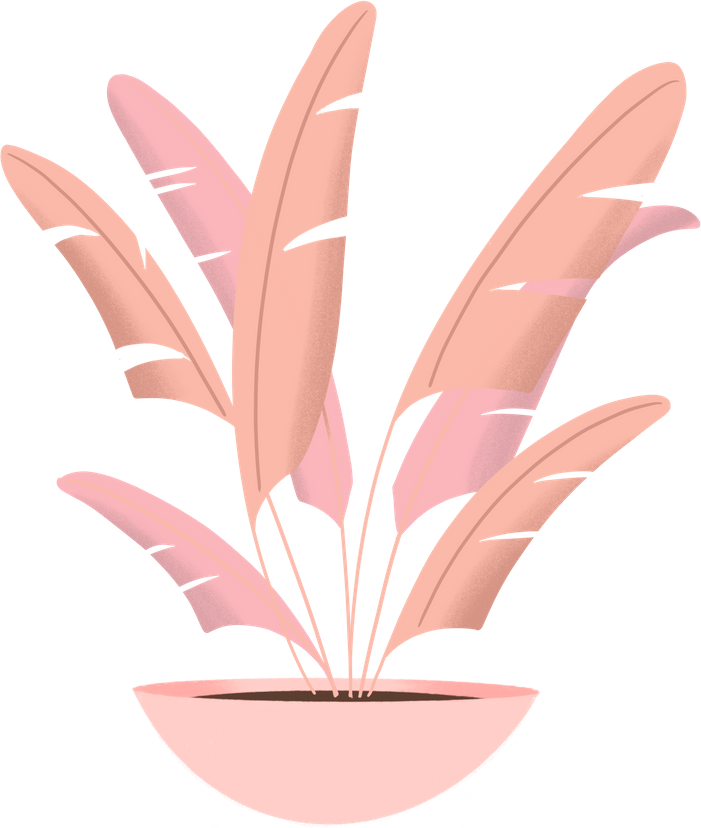 Dos and Don’ts for Providing Feedback
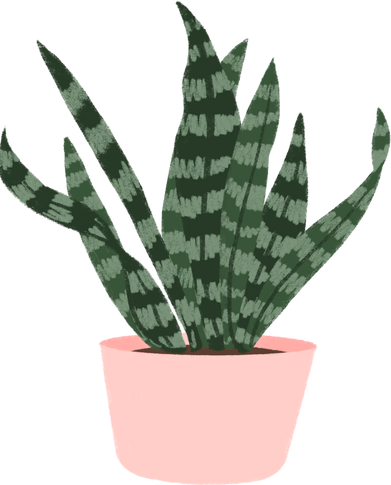 DO
Be specific:
“Excellent use of evidence…”
“What do you mean by this point…?”

Provide timely, ongoing feedback:
Opportunities for peer and self assessment
Teacher conferences/”office hours”
Digital resources
DON’T
Be vague:
“Good work”
“Awk”

Provide infrequent, late feedback:
Not providing feedback before next assignments are due
Only providing thorough feedback on “big” assignments
Feedback Modes
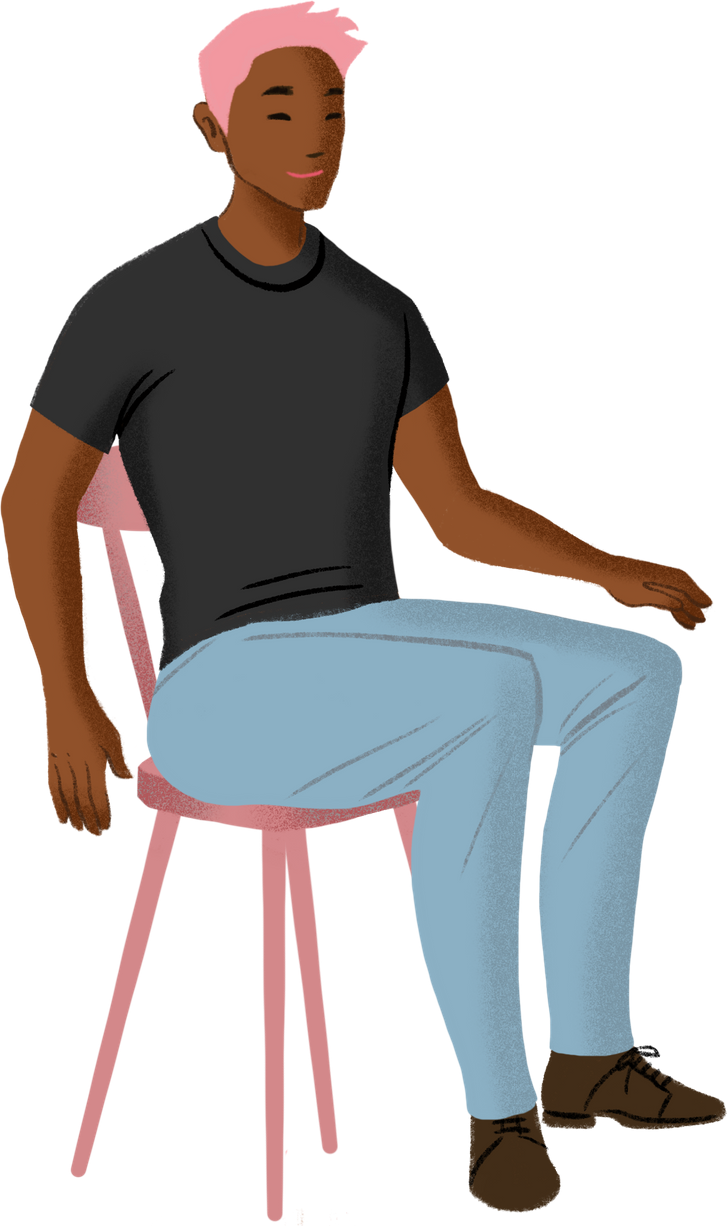 Verbal feedback (synchronous or asynchronous)
Written feedback (on drafts or completed work)
Workshopping feedback (can include peer feedback)
Rubrics (these should not be your sole form of feedback)
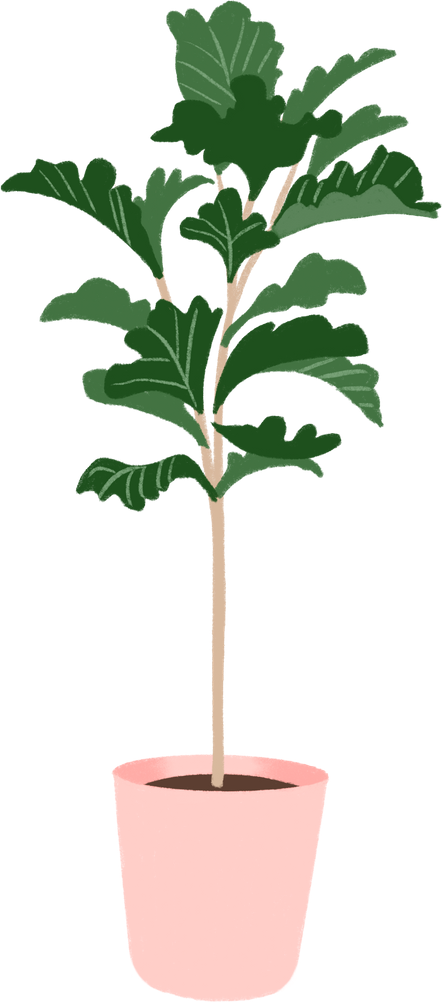 Frontload Comments
When students are making the same mistakes over and over throughout an assignment, frontload your comments on these mistakes at the beginning of an assignment rather than correcting it everytime throughout (notify the student of this system).
Feedback/Comments Bank
Audiovisual Comments
1
2
3
Tips for Grading More Efficiently
Develop a bank of saved comments and link to online resources to reuse.
Use LMS tools to provide recorded audio feedback on assignments, instead of written comments.
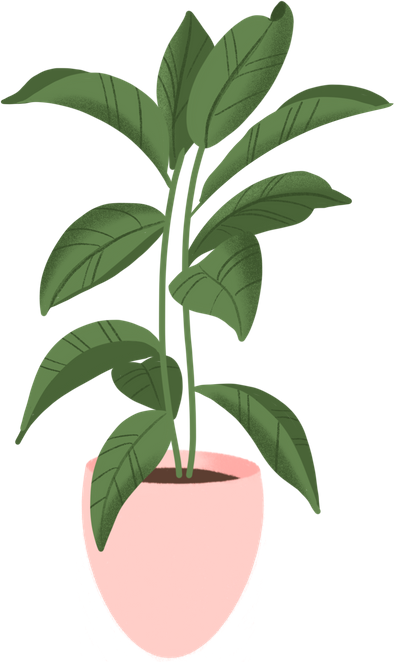 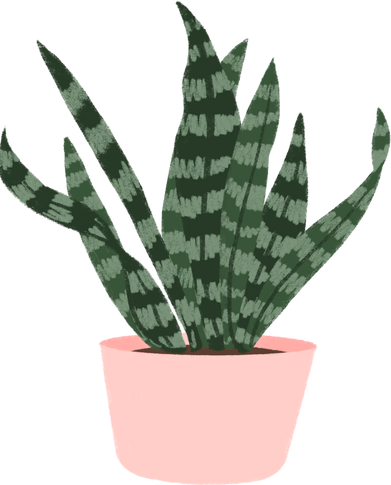 Final Thoughts...s
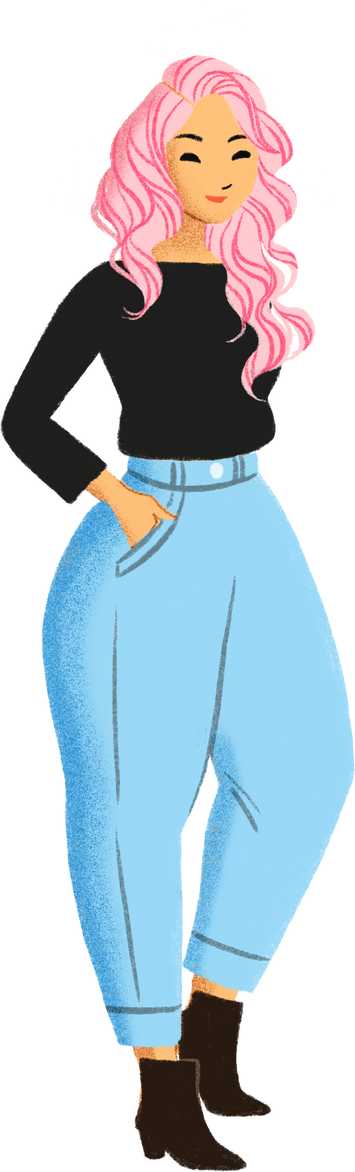 Use language and terminology that students will understand
Include feedback on discipline-specific conventions, such as citation style, format, or organization
Ensure your feedback aligns with rubric expectations
Engage students with the feedback process, where appropriate
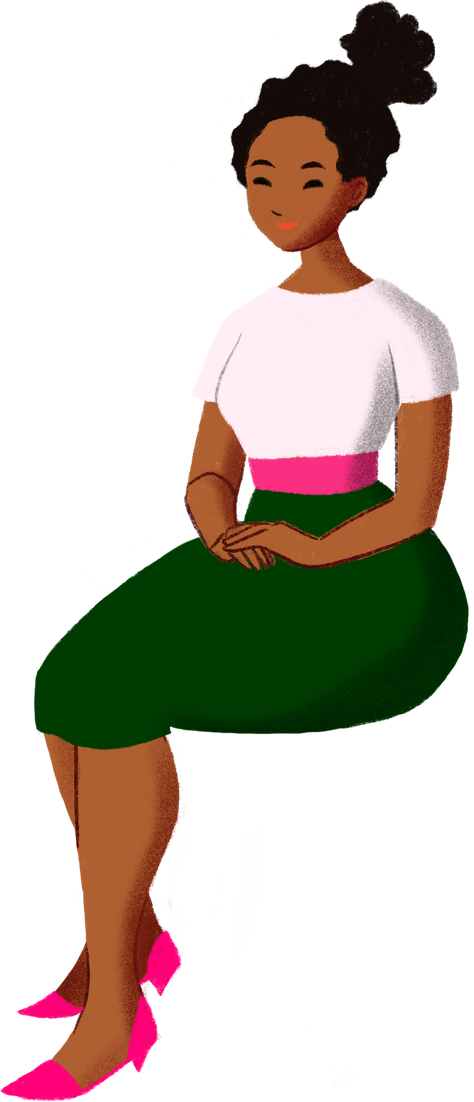 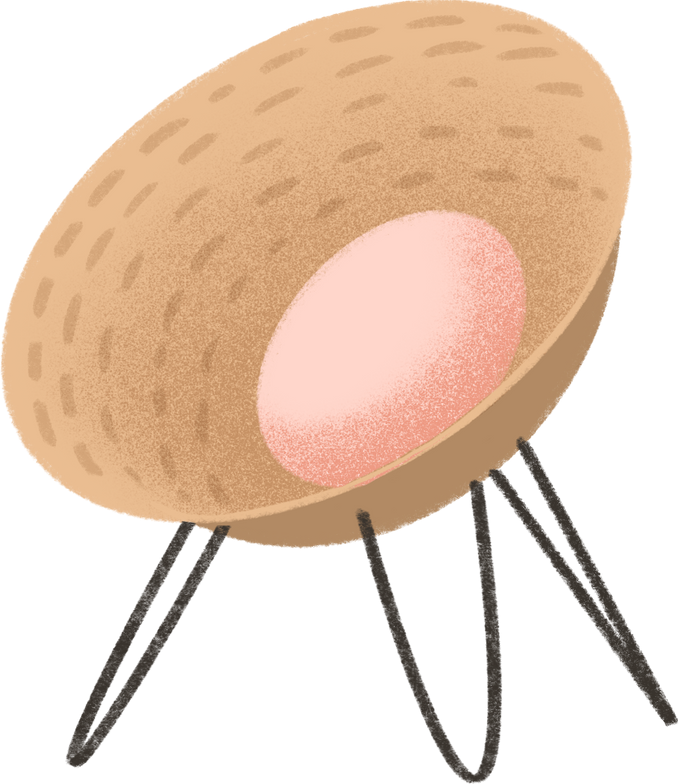 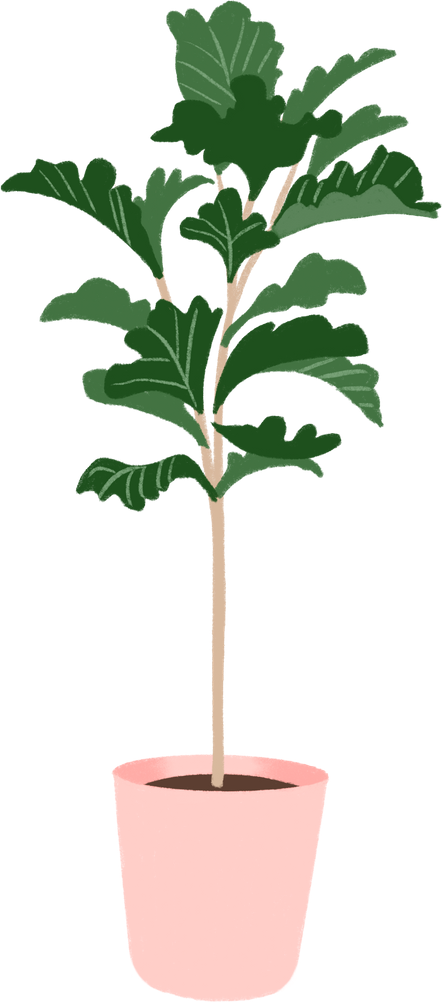 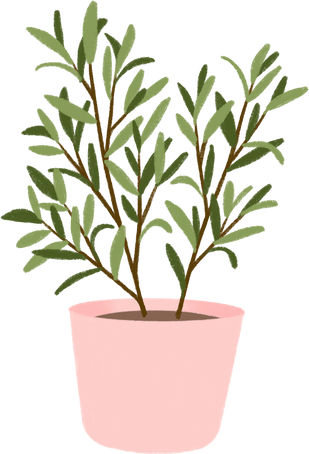